ReDefining Apprenticeship
Apprenticeship Overview
Examples of VR led models:
Maine Bureau of Rehabilitation Services
Iowa Department for the Blind
Missouri Vocational Rehabilitation
[Speaker Notes: Nikki]
What is Apprenticeship?
Apprenticeship: A structured occupational training program that combines on-the-job training and related instruction in which workers learn the practical and conceptual skills required for a skilled occupation, craft or trade.
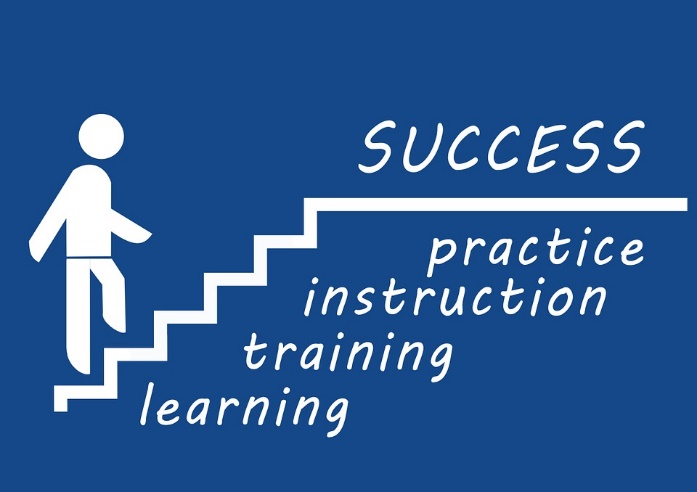 2
[Speaker Notes: Registered Apprenticeship is a proven model of job preparation that combines paid on-the-job training (OJT) with related instruction to progressively increase workers’ skill levels and wages. It is also a business-driven model that provides employers a way to recruit, train, and retain highly skilled workers. It allows employers to develop and apply industry standards to training programs, thereby increasing productivity and the quality of the workforce.]
State or Federally Run Programs
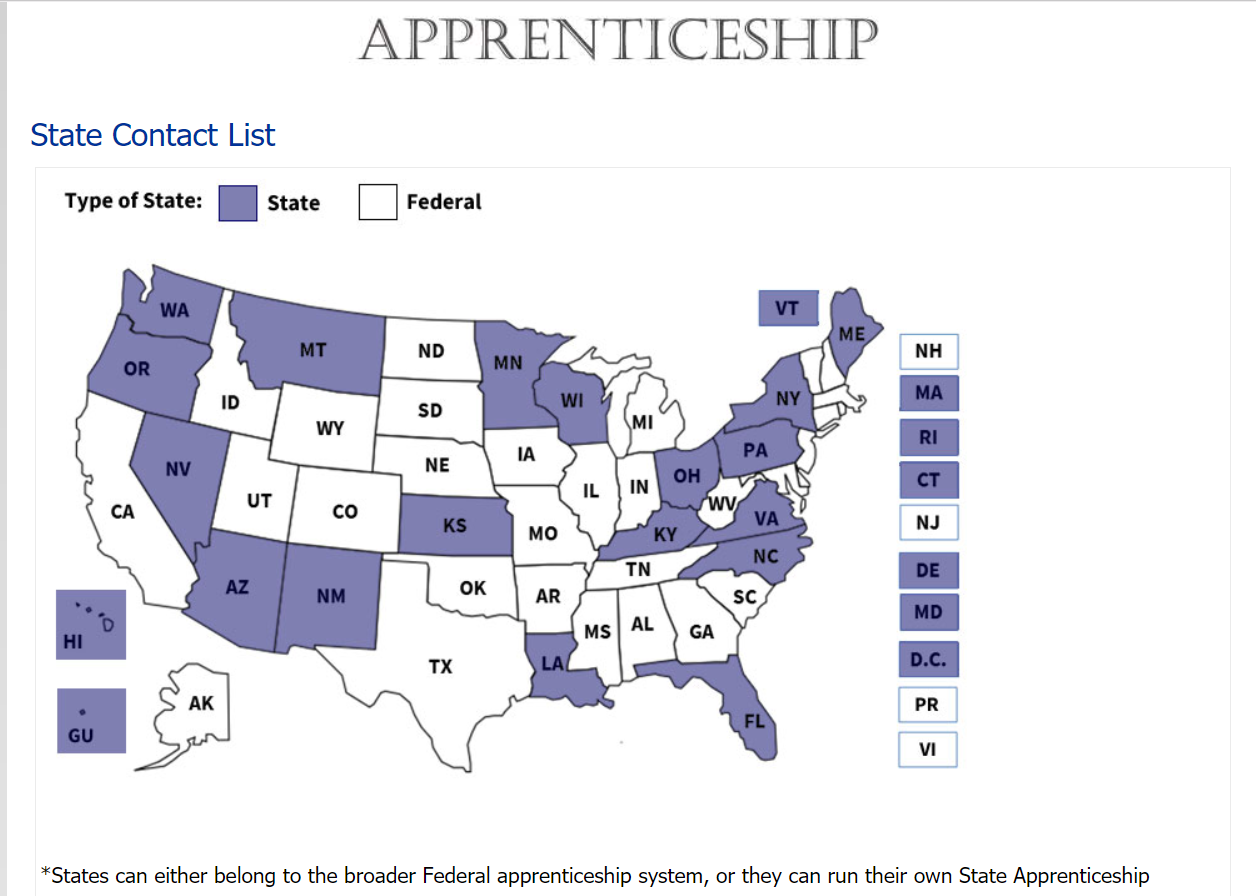 Programs can be registered by the US Department of Labor or by State Apprenticeship Agencies that are recognized by the Department of Labor.
3
Registered Apprenticeship:A Proven Strategy for Success
Registered Apprenticeship (RA) is a proven workforce strategy that can help SVRAs meet the needs of businesses and workers and fully achieve the vision of WIOA.
The critical strategies that are called for in WIOA, such as sector strategies and career pathways, are at the heart of the apprenticeship model.
4
Win-Win on Performance
Registered Apprenticeship is a win-win for all of theWIOA Primary Indicators of Performance.
Employment Rate 2nd Quarter after Exit
Employment Rate 4th Quarter after Exit
Median Earnings 2nd Quarter after Exit
Measurable Skill Gains
Credential Attainment
Effectiveness in Serving Employers
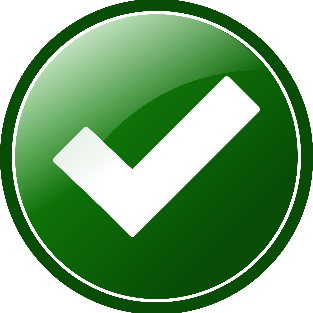 5
[Speaker Notes: Registered Apprenticeship is employment and registered apprentices earn a wage from day one. Registered Apprenticeship programs include skill gains throughout the process that can be applied to the Measurable Skill Gains indicator. The Registered Apprenticeship Completion Certificate is a recognized post-secondary credential that supports the Credential Attainment indicator. As previously stated, registered apprenticeship is a business driven model so provides for effectiveness in serving employers.]
Promoting Inclusion of Individuals with Disabilities in Registered Apprenticeship
Apprenticeship EEO Final Rule:
The updated EEO regulations are designed to open more doors to apprenticeship for all workers, including women, minorities and individuals with disabilities.
29 CFR 30.7: Establishes utilization goals for individuals with disabilities.
(a) Utilization goal. The Administrator of OA has established a utilization goal of 7 percent for employment of qualified individuals with disabilities as apprentices for each major occupation group within which the sponsor has an apprenticeship program.
Sponsors will invite apprentice applicants and hires to self-ID as having a disability, use this data to measure its outreach and recruitment efforts.
https://www.doleta.gov/oa/eeo/
6
[Speaker Notes: Apprenticeship sponsors must: 
Refrain from discrimination, including new protected bases
Update, post, and disseminate the Equal Employment Opportunity (EEO) pledge
Post information about how to file complaints of discrimination with the appropriate apprenticeship registration agency
Begin universal outreach and recruitment efforts, including creating a list of organizations that can be sources of referrals of a diverse pool of apprenticeship applicants
Implement anti-harassment measures, including provide anti-harassment training
Use any selection procedures they choose, as long as those procedures are not unlawfully discriminatory]
Myth Busters!
Myth #1
Myth: Registered Apprenticeships (RA) are only for the construction industry and are Union based.
Fact: There are more then 1,400 Federally recognized apprenticeable occupations. Most RA programs are non-union
The industry sectors are diverse:
Healthcare
Advanced manufacturing
Aerospace
Information Technology
Cybersecurity
Law enforcement
Education 
Business Services
8
Examples of Federally RecognizedApprenticeable Occupations
Biomedical equipment technician
Butcher
Cable splicer
Dairy technologist
Tool and die maker
Veterinary Technician
Glass Eye Maker
Floral designer
Arson Investigator
Animal Trainer
Laboratory assistant
Machinist
Engraver
Able seaman
Chef
Child care development specialist
Dental assistant
Dog Groomer
Over 1,400 occupations
9
Myth #2
Myth: Registered Apprenticeship is just training -- it isn’t a real job.
Fact: Apprenticeship is employment from day one. 
Apprentices earn competitive wages, a paycheck from the first day of employment and incremental raises as skill levels increase. 








https://www.apprenticeship.gov/
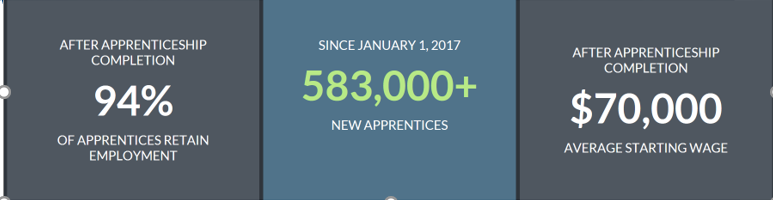 10
Myth #3
Myth: Apprentices can’t earn college credit.

Fact: Apprenticeship opportunities combine on-the-job training and job-related instruction, provided by apprenticeship training centers, technical schools, community colleges, and other educational institutions. Apprenticeship sponsors often work directly with two and four-year colleges to structure the program so apprentices earn college credits.
11
Myth #4
Myth: Registered Apprenticeship is a time-based system that is too rigorous for many VR participants.
Fact: There are competency-based programs, and combination or “hybrid” programs that combine competency-based and time-based. Competency-based programs provide opportunities for special populations who perhaps need additional time to attain proficiency in an area.
12
Myth #5
Myth: Apprenticeship doesn’t benefit the employer.
Fact: There are NUMEROUS benefits to employers who have registered apprenticeship programs. It is a flexible training strategy that can be customized to meet the needs of any business. Apprentices can be new hires or current employees. Documented benefits include reduced turnover, increased productivity and safety, lower costs for recruitment and increased diversity.
The return on investment (ROI) is impressive.
[The first ROI study for employers was conducted by the Canadian government; the Canadian apprenticeship system is similar to that in the United States. However, that study was replicated by Houston Community College (in 2016), and the results were replicated (i.e., for every $1 spent by employers, there was a $1.50 return).]
13
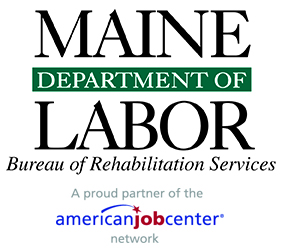 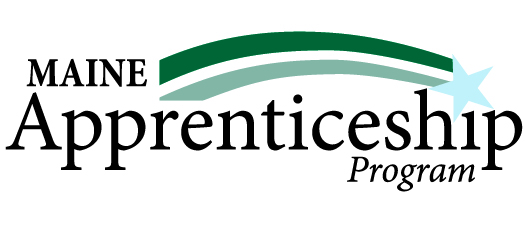 Maine Bureau of Rehabilitation Services
Peter DiplockAssistant DirectorDivision for the Blind and Visually Impaired
Maine: Why Apprenticeship?
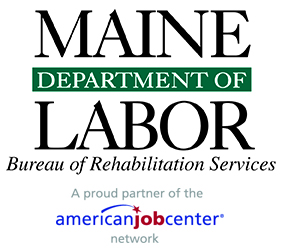 Historically Underutilized 
Not well understood within ME BRS
Maine BES received Federal Grants to expand apprenticeship
Maine BES able to register Apprenticeships
WIOA 7% persons with disabilities requirement
Recognition that apprenticeship vs traditional training has significant benefits for our clients
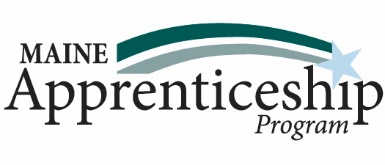 15
Maine: Getting Started
WINTAC: One of four areas we identified as needing technical assistance
WINTAC Training March 29: Combined BRS leadership and BES Apprenticeship Staff
Lewiston Pilot: Hospitality/Food Service.  Monthly Meetings
Hospitality Maine
Apprenticeship Cross-State Peer Phone Conferences
Internal training
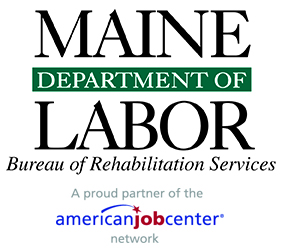 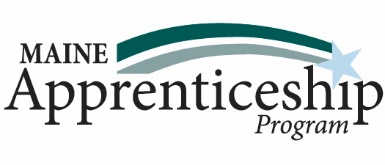 16
Maine: Progress to Date
Resource Sharing BES/BRS
SharePoint 
Schedule of Work/Regional Registered Apprenticeship Sponsors
Competitive Skills Scholarship Program
Passports
Procedural Directive
Defined roles, processes, timelines
Statewide Rollout
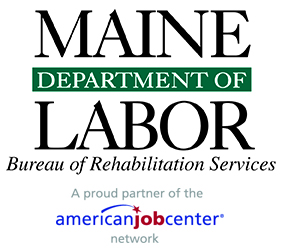 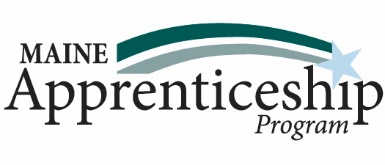 17
Maine: Pros and Cons
Challenges
Apprenticeship is not well understood  
Staffing at BRS/BES and within Apprenticeship Team
Lack of available registered apprenticeship in some regions
Employers understanding of disability and BRS
Successes
Strengthened BES/BRS collaboration
Learning from other states
Increased apprenticeships
Increased employer understanding of disability/BRS
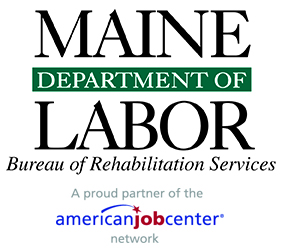 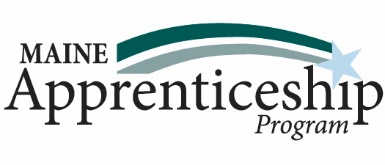 18
Maine: Partners
WINTAC
Pennsylvania, Iowa, Vermont VR Programs
Hospitality Maine
Maine Community Colleges
Employers
Maine Apprenticeship Program
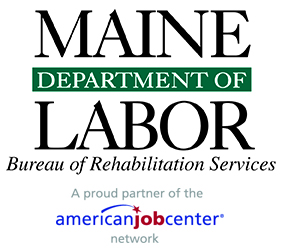 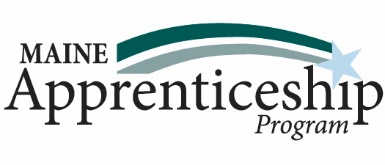 19
Maine: Shared Learning
No need to reinvent the wheel -- many states have great tools/processes.
VRC’s role is to provide talent -- the team takes it from there.
Employers are learning as they go just as we are.
A lot was learned through use of pilot.
Communication with partners is key.
Time and staff commitment
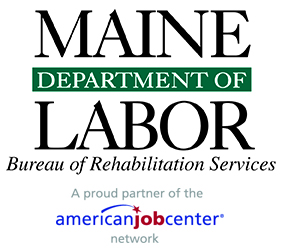 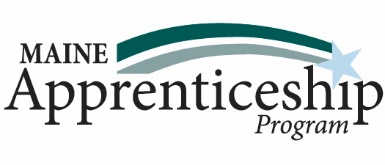 20
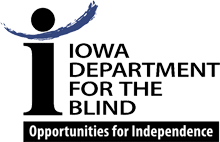 Iowa Department for the Blind
Emily Wharton, MFA CPMDirector, Iowa Department for the Blind
Why Apprenticeship?
More viable earn-and-learn work options
More options to long-term employment and careers
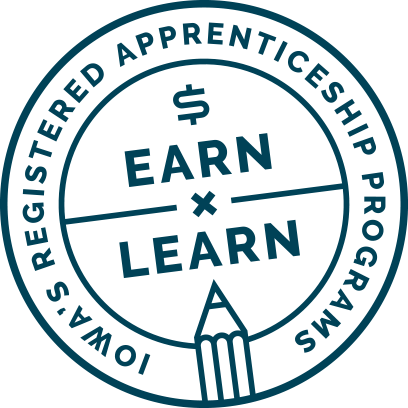 22
Getting Started
Met with Region 10 in Cedar Rapids to discuss this potential partnership 
Iowa Department for the Blind
IowaWORKS 
Registered Apprenticeship Program Coordinator
Title I Director and Case Manager
Title III Operations Director and Business Marketing Specialist
WINTAC
Great fit with American Job Centers and employers
Created a plan and outline of expectation, determined roles and responsibilities that would set us up for success
23
Challenges and Successes
Challenges:
Ensuring technology is in place prior to start of training
Thought we had what was needed, but on the day of training, the screen reader did not work properly
Successes:
Having businesses willing to listen to what client’s needs are and how to make them work in their business model  
New collaboration for IDB  
Goal = 3 clients in a registered apprenticeship by June 2020
24
Voices from Iowa
Link to Video from Iowa; https://zoom.us/recording/share/jH7mtVgjtys0tQrfsqiNXTKzFH3v5X__wAbA8u-o_QewIumekTziMw?startTime=1571951898000

Amy Beller – IowaWORKS - Statewide Registered Apprenticeship Coordinator
Kochell Weber – Iowa Department for the Blind – Employment Specialist
25
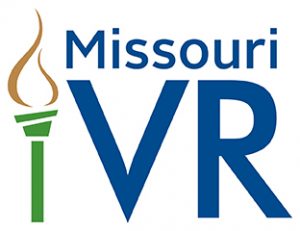 Missouri Division of Vocational Rehabilitation
Kimberly Gee, MS, CRC, LPC Assistant Field Operations Manager Missouri Vocational Rehabilitation
Missouri’s Story
Link to Missourri video: https://zoom.us/recording/share/QOK6Pf_dXEVcplIHYuK3tSihgobiOVgXesOcn2VBcwGwIumekTziMw?startTime=1571678976000



Kim Gee, Assistant Chief of Field Services Missouri VR
27
[Speaker Notes: Link to video: https://zoom.us/recording/share/QOK6Pf_dXEVcplIHYuK3tSihgobiOVgXesOcn2VBcwGwIumekTziMw?startTime=1571678976000]
Questions
28
Resources
Apprenticeship Sponsor database by location
JDVRTAC guide to pre-apprenticeship
Step-by-Step Apprenticeship Implementation Guide for VR agencies
Apprenticeship Works Video Series
Fact Sheet on updated EEO regulations that pertain to Apprenticeship
ApprenticeshipUSA Toolkit
Apprenticeship and VA benefits
Leveraging partners: WIOA authorized use of Title I funds for apprenticeship
WINTAC Career Pathways Community of Practice
Apprenticeship Fact Sheet
29
[Speaker Notes: Nikki]
Contact
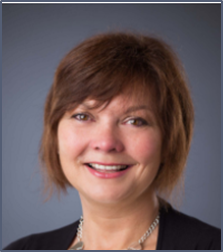 Nikki Powis, WINTAC
National Disability Institute
(907) 957-4702
npowis@ndi-inc.org
www.wintac.org
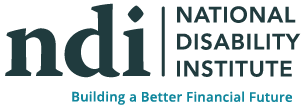 30
[Speaker Notes: Introductions]